Monday 11th of May
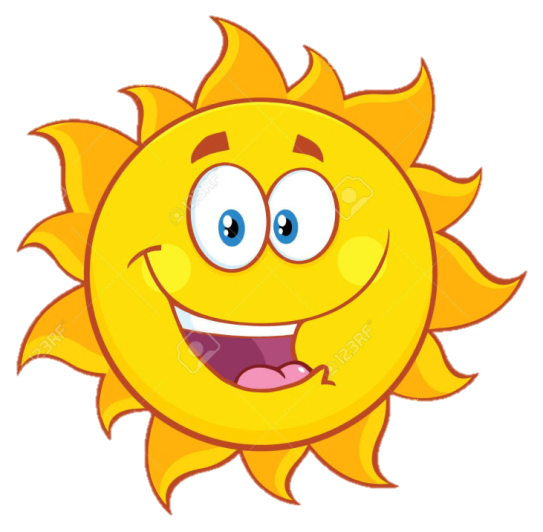 Good Morning Primary 1!
Bonjour la class!  Ca Va?

Sing the days of the week song
Sing the months of the year song

Sing days of the week and months of the year
 in French

https://www.youtube.com/watch?v=Lpwf5N0rfVE

https://www.youtube.com/watch?v=7_u2SigckNQ
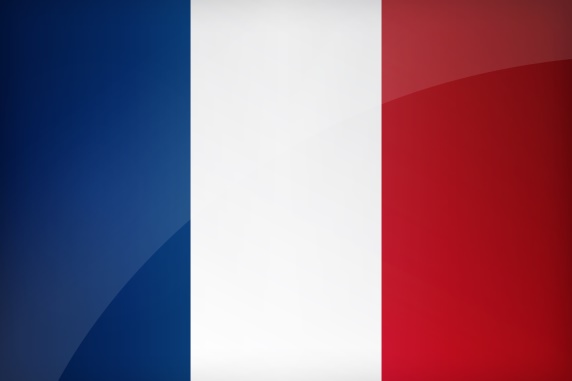 French
Consolidation Week

Please access the Linguascope website where you will be able to find French games, video clips and worksheets to do with your child.

Please choose a topic from the following list. 
All of these topics have been covered in class.

French greetings
Numbers to 10
Colours
https://www.linguascope.com/
student username- stanthonys
student password – stant123
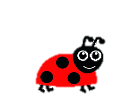 Literacy
I can share ideas in pictures and print.
We are learning to recognise, read and make words containing the “ng” phoneme.
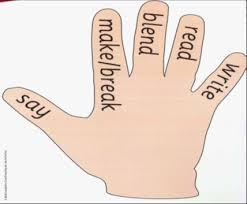 ng sound
Alphabet sounds with alphablocks
https://www.youtube.com/watch?v=OcWbkbDx7pA

Sing and complete actions to jolly phonics phoneme songs
https://www.youtube.com/watch?v=a3dpKh789G4

Watch alphablocks – break and blend “ng” words with alphablocks
https://www.youtube.com/watch?v=HoG2ETuIJZ0


Read the “ng” phoneme story and highlight “ng” words.
Phoneme Word Maker
Find your phoneme word maker in your pack.

Cut it up and use it to make some of the words below.

ring
bring
hang
long
sing
rang 
strong
growing 
singer
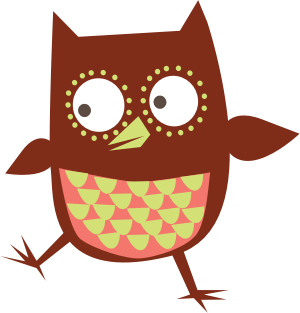 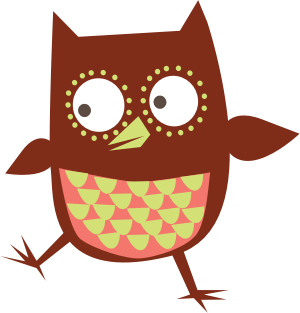 Oxford Owl Ebooks
Login to the following website :  https://www.oxfordowl.co.uk/
Click on the following ‘My class login’ at the top of the page
Username: stanothnysp12
Password: Homelearning*1
Click on ‘My Bookshelf’ 
Click on ‘Series’ button and select Oxford Reading Tree

Scroll down the list of books and choose one suitable for your child. We advise you read one book per week as we sill set ‘read to write tasks’ for your child to complete.
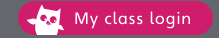 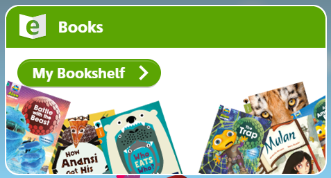 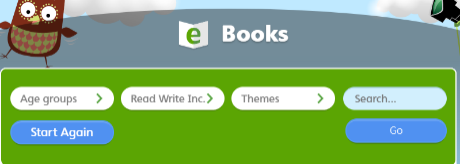 Story time
https://www.storylineonline.net/books/when-a-dragon-moves-in/
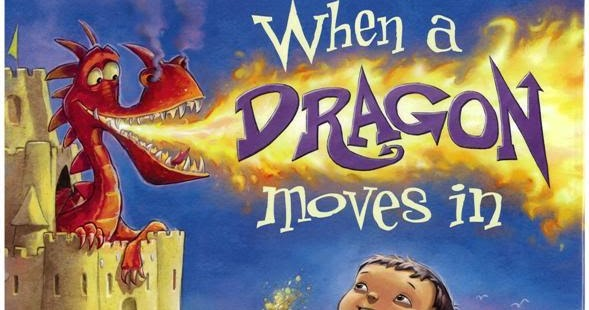 I can name the days of week in sequence.
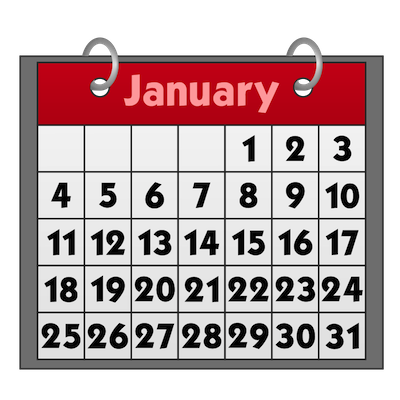 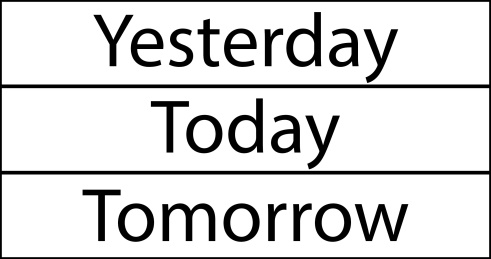 Time!
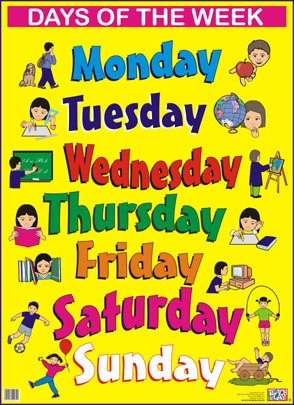 Warm up 
choose a warm up from the list in your pack.

Say the days of the week in order. 
Ask your child to name the day before and after a given day. eg) What day comes before Tuesday?
Watch this introduction to time clip on BBC Bitsize.

https://www.bbc.co.uk/bitesize/clips/zj6bjhv
Complete page 235 in your time workbook.
We began learning to read the days of the week in class, however, your child may need support with this activity.
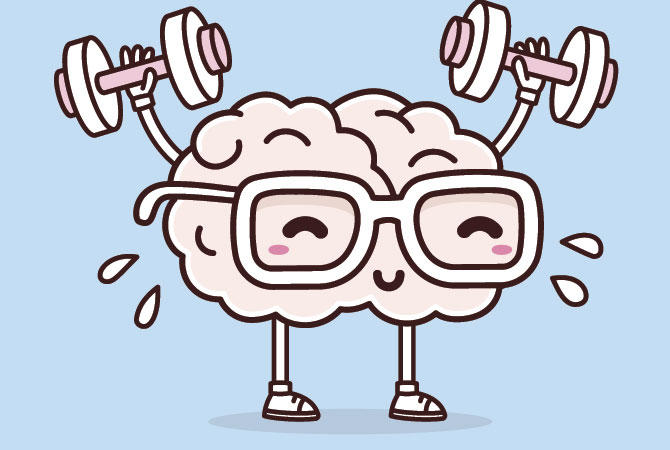 Mathematics   Number Talk
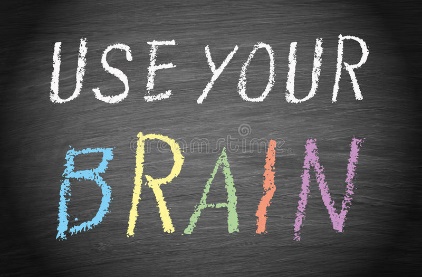 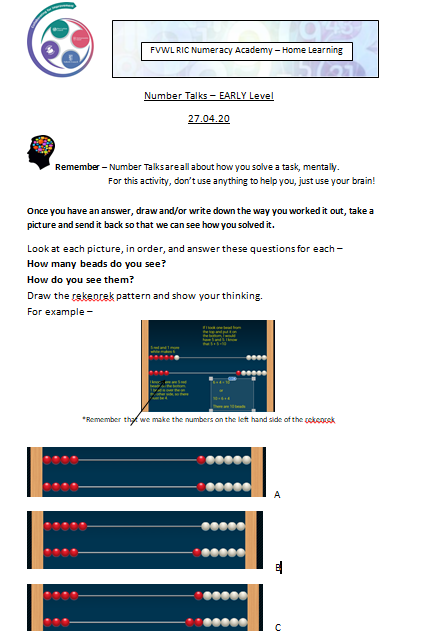 Tips for Using The Estimation Clipboard
When the first image (of 4) appears, invite the class to share some estimates aloud.  Typically, a few students will offer some estimates.  Don’t spend much time on the first image.  After you have received a few responses, reveal the answer.  

Make a mental note:  If you hear answers from a small number of students, you are also hearing silence from nearly all of your class.  Anticipate engaging all students in mathematical reasoning by the time you reach the third image.

When the second image appears, invite the class to share some estimates aloud again.  You will likely hear estimates from more students than the first time.  You may want to spend a little more time on the second image, but the power of The Estimation Clipboard is yet to come.

When the third image appears, change your approach.  Remember, you haven’t heard from several students at this point, but everyone’s context is growing.  When you show the third image, instead of asking for answers aloud have all of the students write down their estimate.  Then have them discuss these two questions with a partner:  “What was your estimate?  Why did you choose it?”  Listen carefully to the reasoning.

When the moment is right, reveal the third answer.  Notice how your students are becoming increasingly engaged in the estimation process.  That’s partly because you are re-inviting them into a growing context.  It’s also because they have engaged in writing and discussion.  The moment of writing has become a springboard for discussion.  They have been given space to voice their ideas, and they are learning more about their ideas as they discuss them.

When the fourth image appears, repeat the process from the previous step.  Everyone in the classroom writes down their estimate, and then everyone tells their partner what estimate they chose and why they chose it.  Expect the conversation to take a little longer here and notice that the conversations about the estimates – and about estimation itself – are becoming more detailed.  You may see several students pointing to the screen during their discussions.

When you reveal the final answer, listen to your class.  Simply listen.  Just take a moment to notice.

Eventually , perhaps after you have tried several sets , introduce the concept of using a range to estimate – rather than using a single number.  Look for opportunities to encourage your students to self-select whether a range or a single number would be more useful.  

As a learner yourself, engage in the process.  Be a wonderer in front of your students.  If you want a good question to wonder about, begin with this one:  “What is estimation?”

Enjoy the journey and feel free to share your learning experiences with others!  You can find me on Twitter @stevewyborney
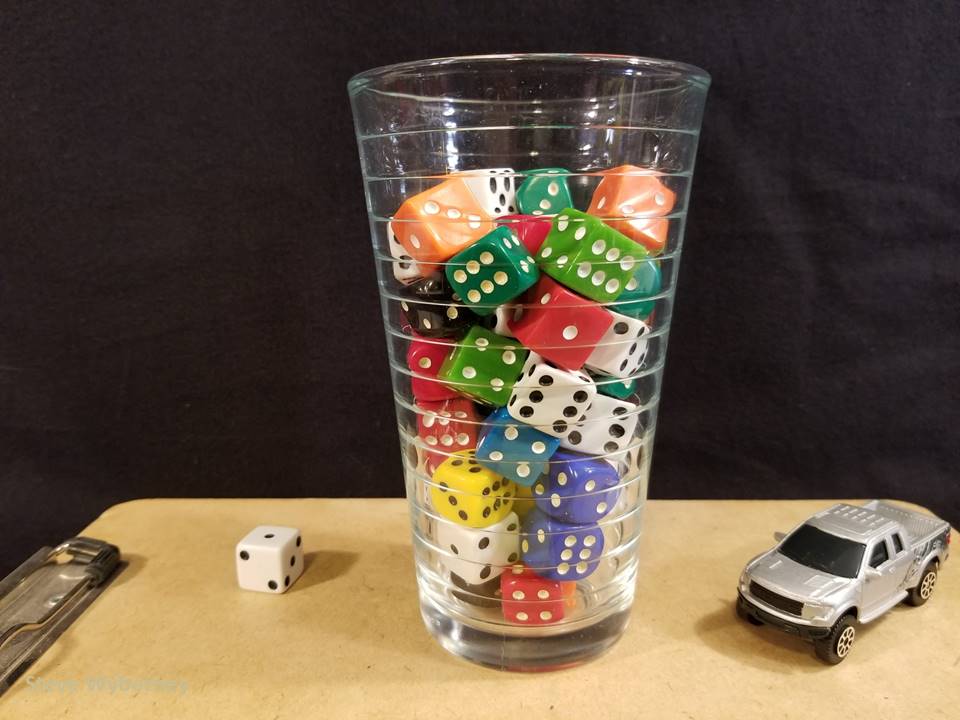 How many dice are inside the glass?
57 dice
The Reveal
www.stevewyborney.com
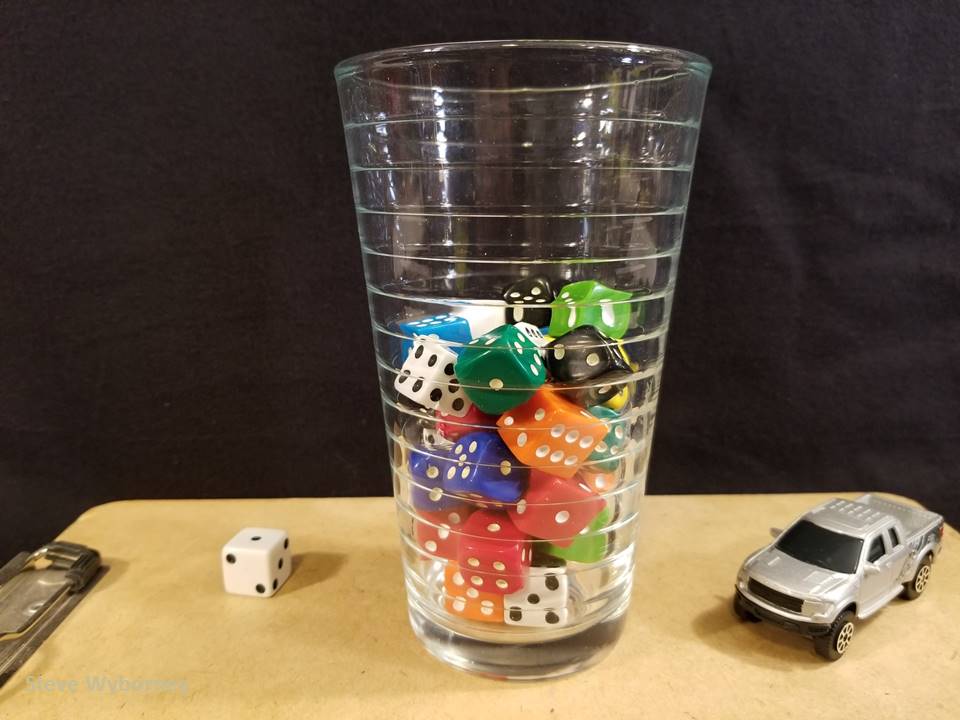 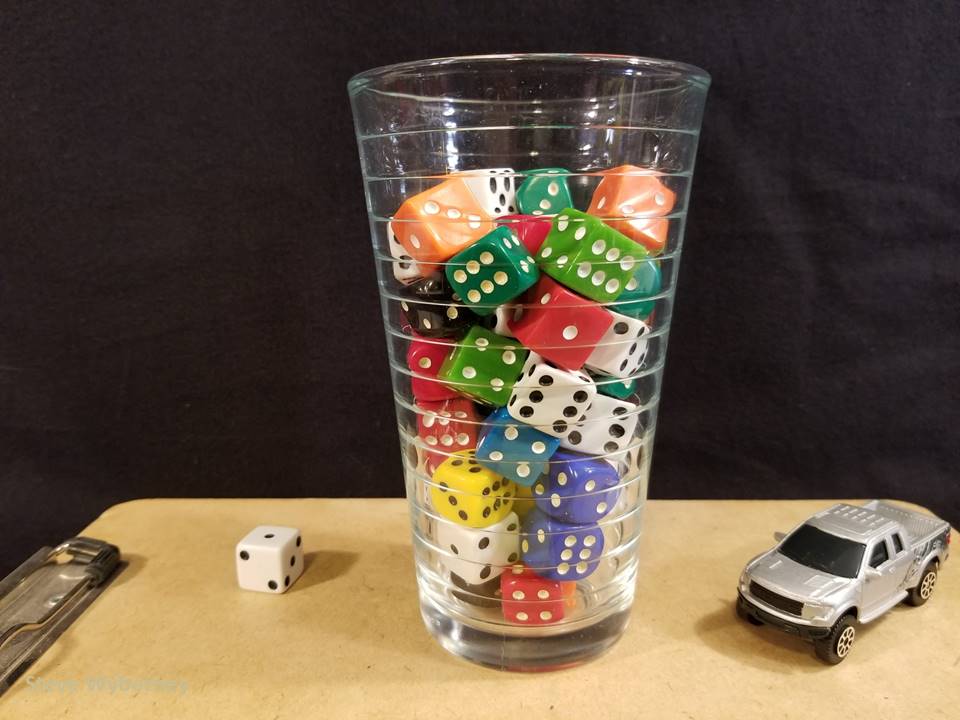 57 dice
36 dice
The Reveal
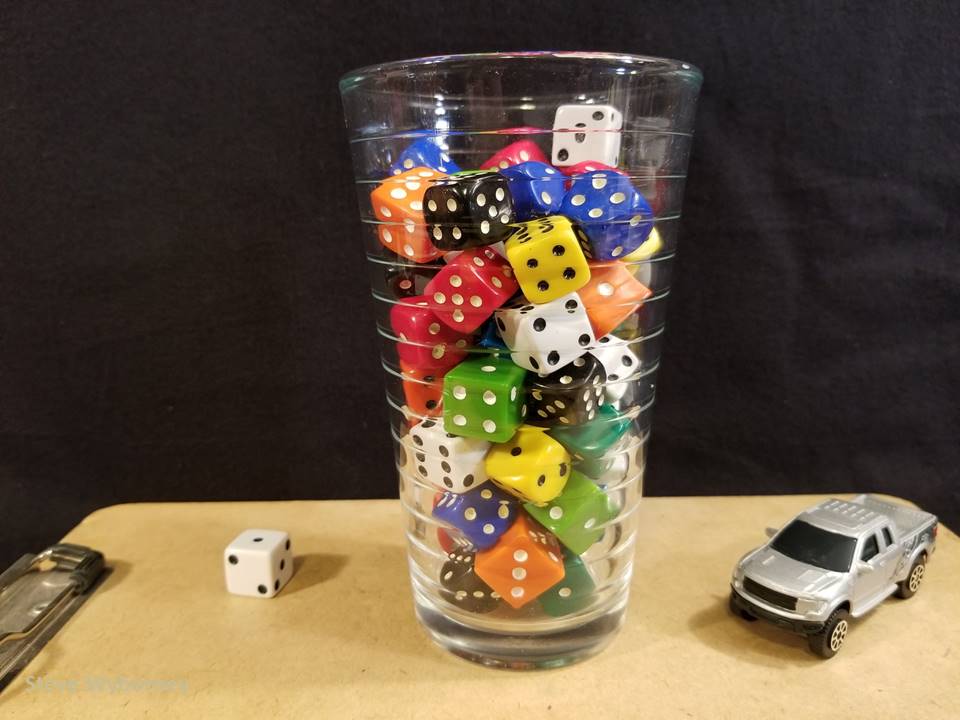 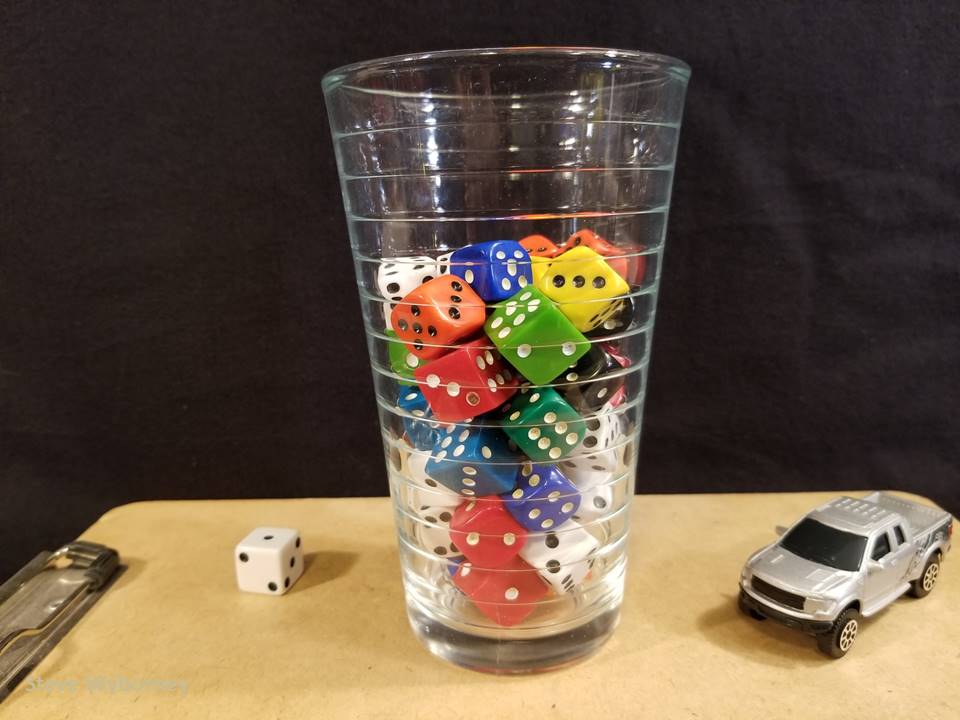 62 dice
The Reveal
47 dice
The Reveal
www.stevewyborney.com
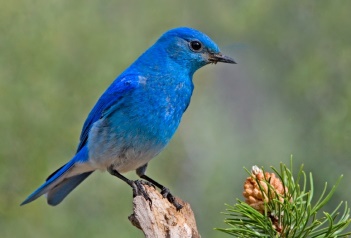 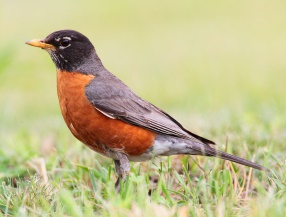 Health and Wellbeing
I can listen carefully to sounds in my environment and I understand that my feelings can change depending on what's happening around me.
Did you wake up early for the dawn chorus? 
How does it make you feel?
How many of these birds did you hear?
 It can be difficult to identify the different songs of our garden birds when they all sing together. 


Watch and listen to the link below to explore different bird songs.
https://www.youtube.com/watch?v=xudHav8digY

Listen out for these birds on your daily walk or when you are in your garden.
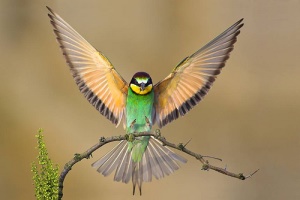 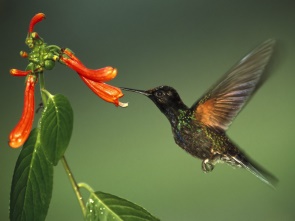 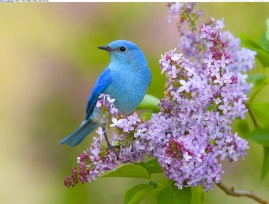